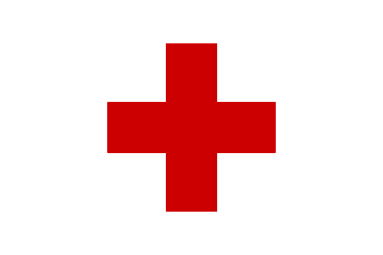 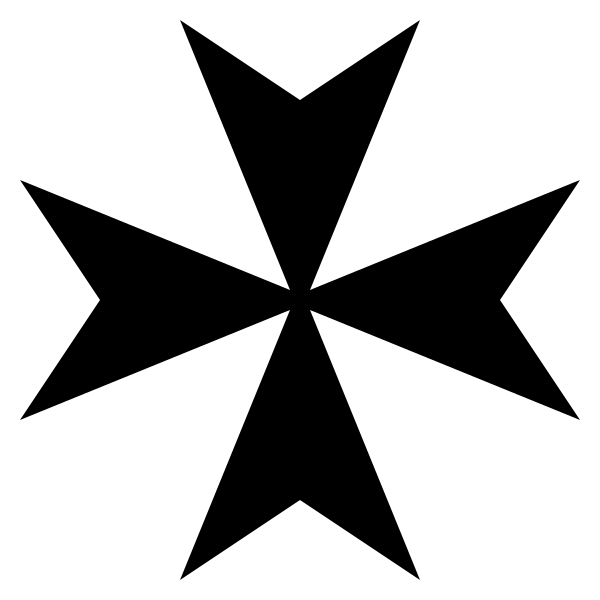 TRAUMA, EMERGENCY AND BASIC LIFE SUPPORTTEB 1201: MODULE 21COURSE OUTLINEPre-requisite(s): FAI 1202, ANP 1109, FNU 1111
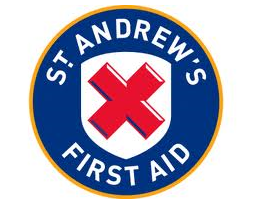 Mr. Koros E. K,
BSc.N, UoN, RN, BLS, BTLS, ACLS,
Lecturer
Module Competence
Module Competence: 
This module is designed to enable the learner diagnose and manage collapsed patients, patients involved in trauma and casualties of mass accidents
Module Outcomes
By the end of this module, the learner should:
Perform Basic Life Support
Manage patients following trauma
Apply principles of trauma in providing emergency care to casualties of mass accidents
Module Units
Module Content
Basic Life Support (BLS)
Resuscitation of the adult, child and infant
Systems approach to trauma
Assessment of signs of life (ABCD) and their management
Organization (assessment of situation, prioritization, staff deployment and control of the situation).
Casualty Mass Accidents
Types of Emergencies
Principles of Trauma and Emergency Care (Trauma Triaging-primary and secondary survey)
Transport
Hospital care
Teaching Strategies
Group Discussions
Lectures
Demonstrations
Role plays
Teaching/Learning Resources
Chalk and chalkboard
Whiteboard and Whiteboard markers
Laptop and LCD Projector
Textbooks
Manikins
Flip charts
Posters
Procedure Manuals
Assessment Strategies
Formative Assessment: 
Continuous Assessment Tests (CATs), 
Random Assessment Tests (RATs),
Assignments, 
Case Presentations
End of Semester Examination 
Summative Assessment:
OSCE
References/Further Readings
St. John Ambulance, (2014). First Aid Manual, 10th edition, Sydney: Dorling Kindersley Ltd.
Hinkle, J. & Cheerer, K. (2014). Brunner and Suddarth’s Textbook of Medical-Surgical Nursing, 14th ed. Philadelphia: J.B. Lippincott Company.
American Heart Association (2011), BLS for Healthcare Providers, student manual, 1st edition, MA: American Heart Association
WELCOME TO THE COURSE!!!
Learn all you can…and make the world a better place than you found it!